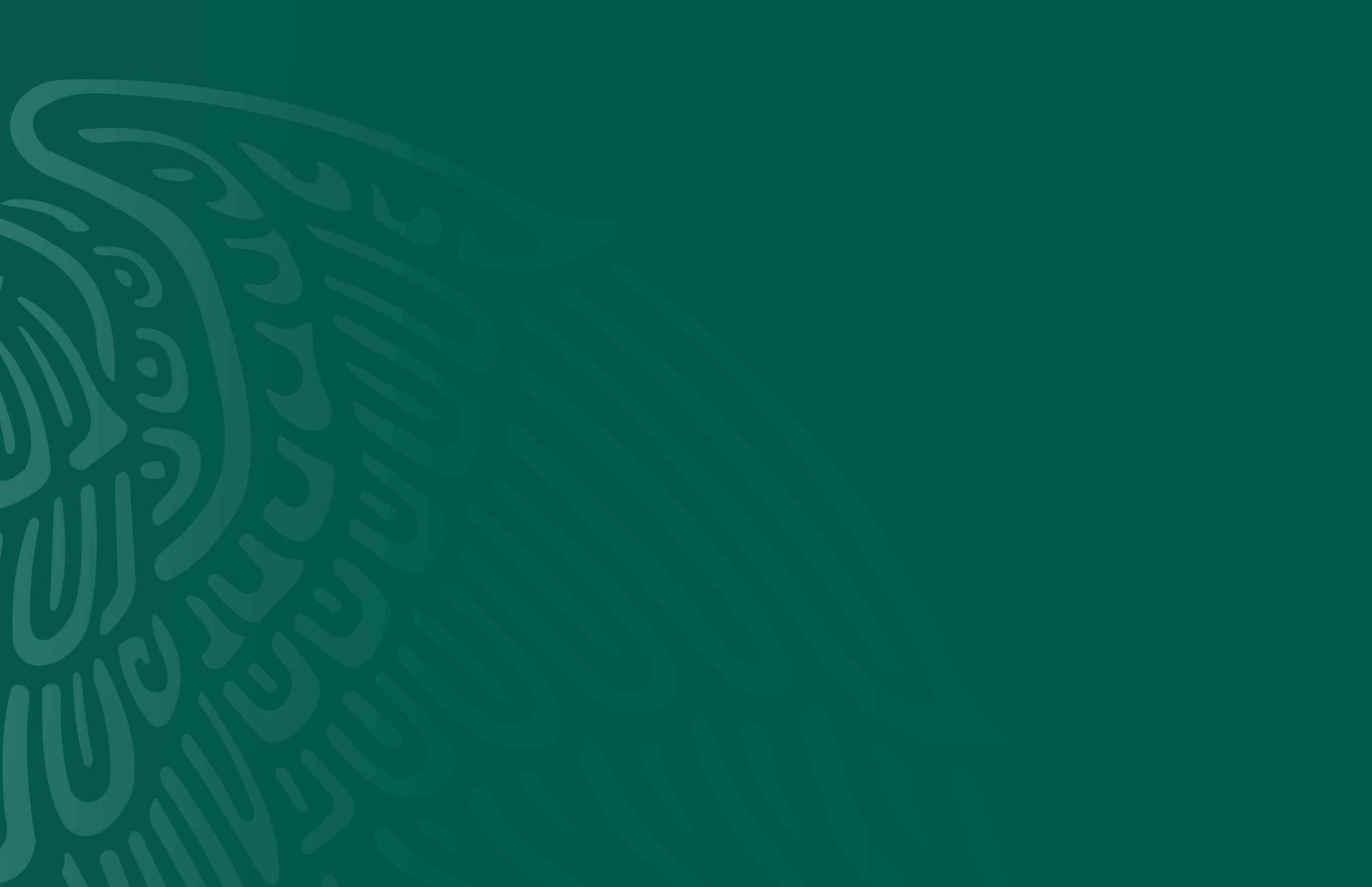 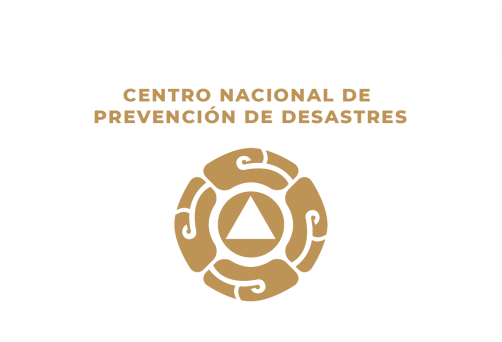 CAPACITACIÓN EN MATERIA DE PROTECCIÓN CIVIL 

ENAPROC
16 de enero, 2019
Antecedentes en el estado de PUEBLA
 
Puebla
Habitantes: 6,183,320

Municipios: 217

Los principales peligros identificados en el estado son: susceptibilidad de laderas, inundaciones, tormentas eléctricas, sequias, granizo y sustancias inflamables. 

Estudiantes en el  TBGIR (1,118 inscritos con  213 egresados), con una eficiencia terminal del 19.1%.
Sustancias químicas peligrosas almacenadas 
por municipio  en el estado de Puebla
Atención de emergencias en trasporte
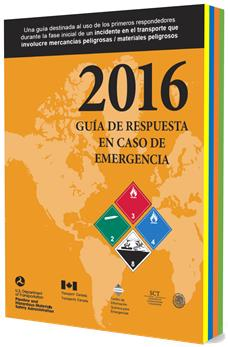 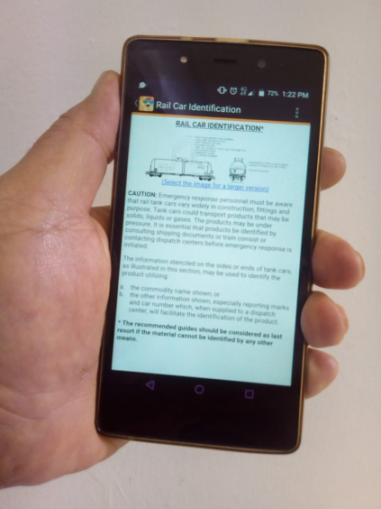 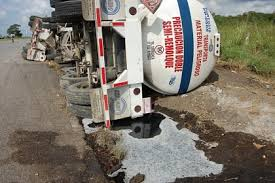 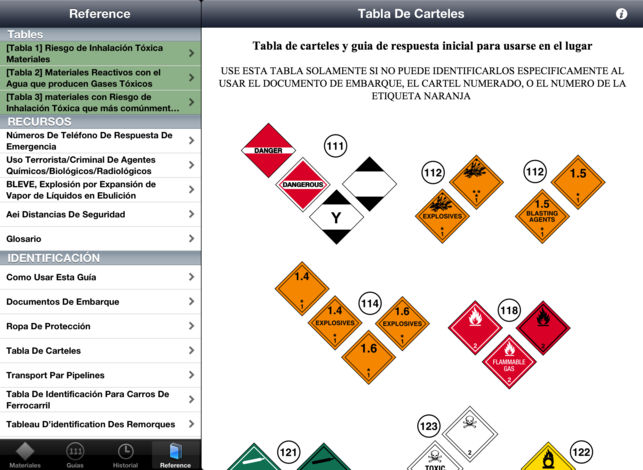 Acciones propuestas para los tres estados.
Implementación del Curso Equipos Comunitarios de Respuesta a Emergencias (CERT), para formar instructores en cada uno de los estados (5 participantes).
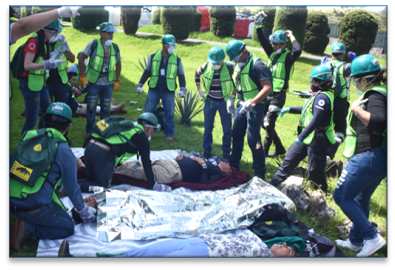 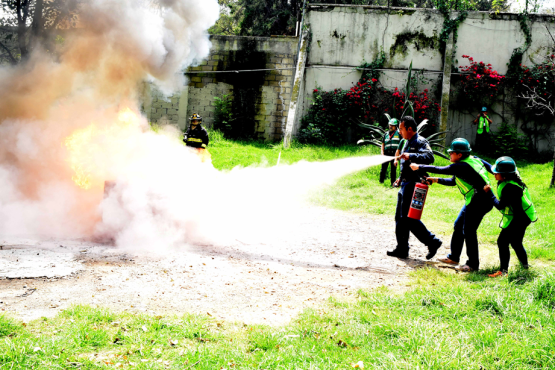 Acciones propuestas
Capacitación en tiempo real vía WebEx.

Curso a distancia para personal de Protección Civil y del Sector Salud sobre “Apoyo Psicológico de primer contacto para Emergencias o Desastres”.

Curso a distancia sobre “Elaboración de Programas especiales de Protección Civil de acuerdo al Riesgo” para su posterior certificación.
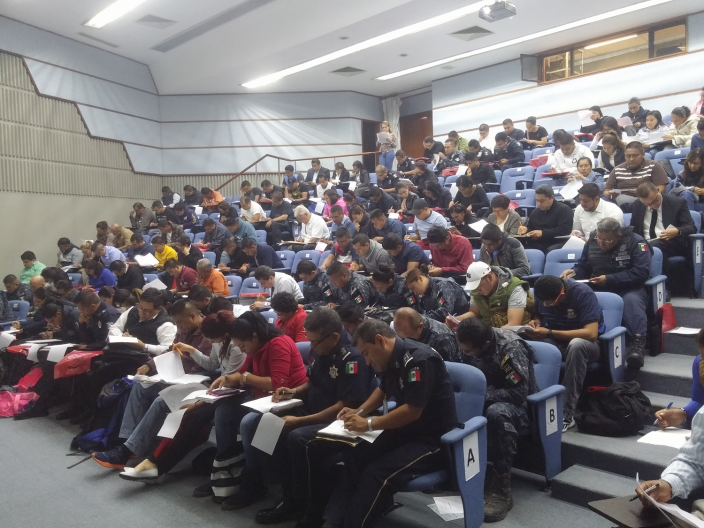 Ing. Enrique Bravo Medina
Director de la Escuela Nacional de Protección Civil
Tel: 54246100    Ext. 17113

Correo electrónico: ebm@cenapred.unam.mx